A 7 SUGÁRNAK MEGFELELŐ7 EMBERTÍPUS
MAGYAR TEOZÓFIAI TÁRSULAT
2019. JANUÁR 26.
Előadó: Bőhmné Szabari Noémi
Diák: Nagyiday Adrienne
BEVEZETÉS
Mi az életünk hajtóereje? (eszmény, legerősebb   képességünk, erőnk) - fő sugarunk (mi a 
    munkánk, milyenek a testünk tulajdonságai)
A sugarak ismerete hatalmas erőt ad! (H.P.B.)
 Ne hasonlítsuk össze magunkat másokkal…
 Helyzetünk megértése a fontos - jellemépítés
 Ritka a tiszta sugárjellem… (kevert sugarak)
 Erős második princípium (alsugár) jelenléte
 Egy princípiumon (sugáron) belül árnyalatok      
 A sugarak nem különálló „létrák”. 
 Az ember saját irányvonalán éri el a 
     tökéletességet.
     (a monádi sugár tulajdonsága mindig uralkodó marad)
A SUGARAKNAK MEGFELELŐ EMBERTÍPUSOK
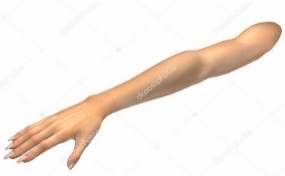 atma
buddhi
manasz
I. SUGÁR  „szabadság”, „erő”
Függetlenség
Kezdeményező képesség
Az intuíció embere
Teremtő-erő (újat hoz a világba)
Önirányítás  - erős önérzet – határozottság
Rugalmasság és megújulási képesség
Az Én válik egyensúlyi központjává
Kívánságok nélkül, belülről él
I. SUGÁR  „szabadság”, „erő”
A „belső szentély féltő őrzője” 
                                           ( ≠ büszkeség, felsőbbrendűség)
Mentesség a környezet kényszereitől
Hajlam a körülmények irányítására
	Mindig van egy saját terve (terv terv hátán)
     Mindig van új célja (kész megválni a régi dolgoktól, új, tiszta helyzetet teremteni)
Állandóan a feladatra összpontosít
Akarat – belső stabilitás jellemzi
     Bajban nem veszíti el a fejét 
	Természeti pusztulás nem rendíti meg („ez az élet rendje”)
I. SUGÁR  „szabadság”, „erő”
Ha követ valakit, nem rendeli alá magát 
    (azért követi, mert ő választotta)
Döntőképes
Hatókörén belül ura a dolgoknak
Nem bizonytalan (nem számít, ha egyedül marad a véleményével) abszolút biztos az igazában
Kitart értékrendje mellett
Akarat – önuralom, önmegváltoztatás, önmegtartóztatás  (gyerekkorban: akaratosság)
Akarat – Nyugodtság (a belső hangra épít)
SUGÁR         Jellemző állata: a teve
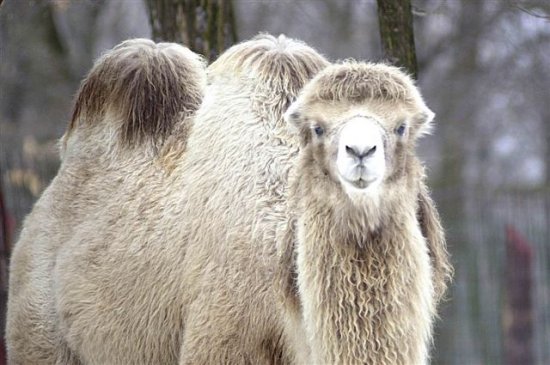 I. SUGÁR  -  HIBÁK
könyörtelen
 kegyetlen
 makacs
 gőgös
 képtelen  
     alkalmazkodni
 közömbös
 távolságtartó visszahúzódás
megvető
 zsarnok
 hatalomra vágyó
 önző
 erőszakos
 fölényes
 mereven gondolkodó
II. SUGÁR        „egység, emberbarátság”
Szeretet
Szeretete – egyetemes szeretet
Egység, testvériség (több mint az együttműködés) – 
				az egység megtapasztalása
Eszményi apa, anya, állampolgár stb… az emberiség testvére
Akkor boldog, ha más boldog
Önzetlen, áldozatos, bajtársias, testvéries
II. SUGÁR        „egység, emberbarátság”
Vallja: az élet bármilyen is, felfelé és előre fejlődik... Az életre nem panaszkodik, nem elégedetlen, nem bírálja – áramlik az élettel kölcsönös bajtársiasságban.
Természete: jót-tevés, jóakarat
Foglalkozások: tanító, orvos,                             			termékforgalmazó
Békés természet, nagyszívűség jellemzi
II. SUGÁR        „egység, emberbarátság”
Hibák:
Szenved a világ rémségeitől, de semmit se tesz
Kevés akarat és gyakorlatiasság jellemzi
Boldogtalanságba kergeti önmagát, örökké panaszkodik másoknak…
Túlzott önzetlenség (a józan észnek ellentmond)
Dühkitörések
Bénító szeretet a másik számára
II. SUGÁR      Jellemző állata: a tehén
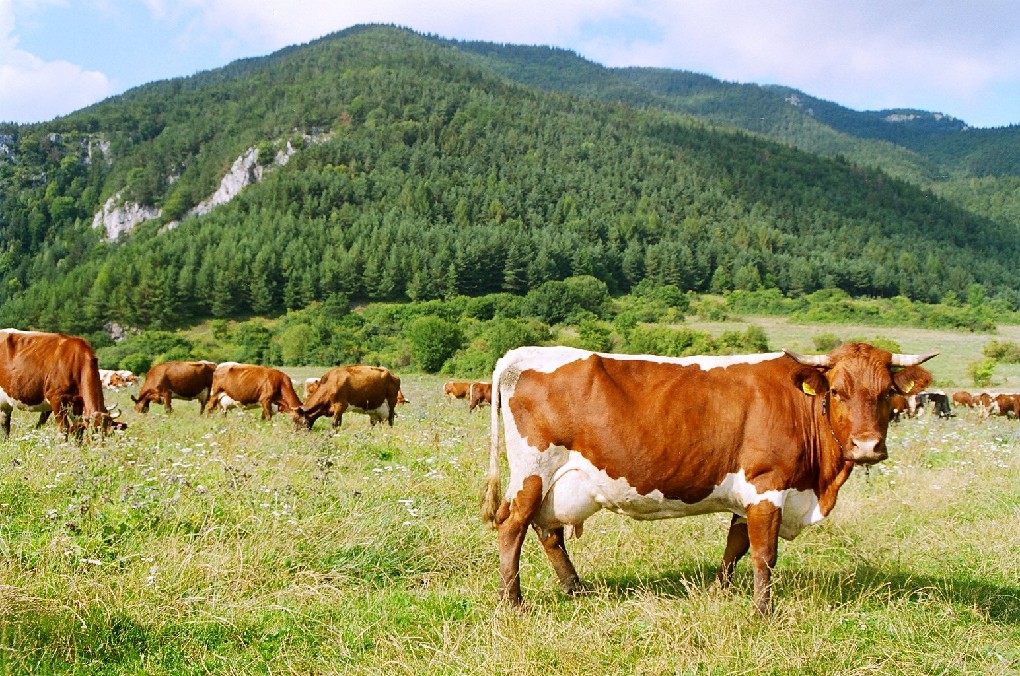 II. SUGÁR  -  HIBÁK
érzelmes, érzéki
 önbíráskodó
 túlzottan érzékeny
 önsajnálat
 lehangoltság
 vélt vagy valódi sérelmek feletti töprengés
sérelmek ápolása
 nehezen bocsátja  
     meg mások „bűnét”
 nem gyakorlatias
          Önfeláldozó –
    mások önzése    megerősödik vele kapcsolatban
III. SUGÁR     „megértés”
Érzékeny a dolgokra
Megérteni a dolgok jelentését, jelentőségét.
Megértést, értelmet akar – megragadni a dolgok összefüggését. Megérteni a dolgok összefüggését. Megérteni az egységet.
Széles látókörű a szemléletmódja (sok dolgot képes együtt látni és ezért megérteni)
Ragyogó szervező
Ereje: a gondolat
„Adjanak 10 percet, hogy körbejárjam…”
III. SUGÁR      „megértés”
Óvatos, körültekintő, megfontolt – begyűjti az információkat, amire gondolkodását alapozhatja
Nem részrehajló
„Az igazság szabaddá tesz!” – vallja (akár kellemes, akár fájdalmas)
Széles látókörű – minden dolgot kb. ugyannak lát. (jó) 
Minden dolog értékes és jelentős a számára. (egy fűszálban is látja a végtelent.)
„Minden maga a csoda!”
III. SUGÁR   „megértés”
Egyedülálló alkalmazkodási képesség
Kiváló sakkjátékos (minden helyzetből ki tudja hozni a lehető legjobbat)
Tapintatos
Kevés figyelmet fordít a tanítókra – mivel neki mindenki a tanítója. 
Megfigyeli a dolgokat
Világosan elképzeli, mit fog tenni egy adott pillanatban
Gyengesége: félelem (attól, amit nem ért)
III. SUGÁR      Jellemző állata: az elefánt
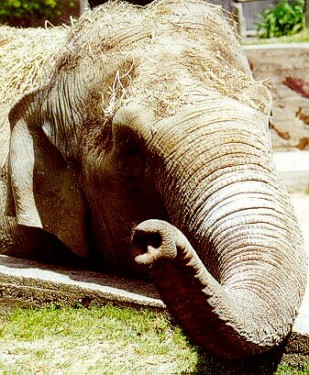 III. SUGÁR  -  HIBÁK
ridegség
 elkülönültség
 önzés
 határozatlanság
 közöny
 cselszövés
 kegyetlenség
szándékos félrevezetés
 kétszínűség
 ravaszság
 nagy figyelem a 
    részletekre és a  rendszerre
elvont világban él
IV. SUGÁR        „harmónia”
Harmónia, összhang
Belső és külső egyensúlyára törekszik
Középszerűnek tűnik a többihez képest –    előnye: elkerüli a szakosodás hátrányait
Kiegyensúlyozott helyzet létrehozása
                     (2 szélsőségből, hangulatváltások)
Jellegzetes foglalkozása: színész, bűvész, költő       -  „Azt színleli, amivé válni akar”
Képzelőerő
IV. SUGÁR     „harmónia”
Fizikai kifinomultság és a kifejezésmód eleganciája jellemzi
„Szépség”  - a szemlélő gondolatában
			    - nyelvhasználatban (gazdag szókincs)
IV. SUGÁR      Jellemző állata: a majom
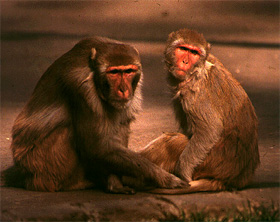 IV. SUGÁR  -  HIBÁK
állhatatlanság
 nyugtalanság
 tétovázás
 pózolás
 érzékiség
 önteltség
 alakoskodás
cinikusság
 felsőbbrendűség-érzet
 hangulatváltások, amitől szenved
 gondatlanság
V. SUGÁR „igazság, tudomány”
A tudomány sugara
Jellegzetes képviselője a tudós, aki állandóan kutat, megkérdőjelez, de meghajol a legteljesebb alázattal a végső valóság előtt.
Vizsgál, előítélet nélkül hasonlít össze, gondolatait hipotézisként kezeli, újra és újra megvizsgálja és kipróbálja.
„Áhítatos” – a természet törvényeit ellenvetés nélkül tiszteli, imádja.
Hajlamos terveket, rendszabályokat, előírásokat bálványozni.
V. SUGÁR „igazság, tudomány”
Számára az igazság az, ami érdekes.
Amit elfogadott tényként, nehéz beláttatni vele, hogy nem úgy van… 
                           (megszokás szerinti cselekedet)
Ált. jellemző az egész indoeurópai fajra
V. SUGÁR     Jellemző állata: a ló
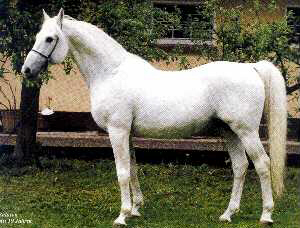 V. SUGÁR  -  HIBÁK
elkülönülés,
 érzelmi ridegség
 romboló bírálat
 értelmi merevség
 egyoldalúság
 szemellenzős gondolkodásmód
 sértegetés
 gőg
hajlam más hibáinak azonnali észrevételére 
érzéketlenség
türelmetlenség (intolerancia) minden érzelmi, misztikus és intuitívval szemben
 kételkedés
anyagelvűség
VI. SUGÁR      „jóság”
Érzelmekben való jártasság jellemzi
Hit – 
       - behatolni a jóságba, ami áthatja a világot
        - engedelmesség és hódolat a Legfelsőbbnek
Lelkesedés, lendület, energia
        - (a „jó” dolgok szeretetének a formája)
Áhitat
       „Minden, amit kapunk - ajándék.” 
        „A szeretet – Isten.” „A szeretet - az élet.”
        „A jóság a természet szívéből van.”
Elsősorban „hitbuzgó”, aztán „szolgáló”
VI. SUGÁR      „jóság”
A „rajongó” 2 fogyatékossága:
              - fanatizmus (keresztes vitéz)
                  - tétlenség (remete)
Hódolat a Mestereknek
Odaadás
Hit és áhítat egyszerűsége (tiszta ima)
                             „Amit Isten tesz, az a legjobb nekünk.”
Megelégedés a dolgokkal (hálás azért, ami van és nem kíván mást vagy többet.)
A jólét értékelése
VI. SUGÁR      Jellemző állata: a kutya
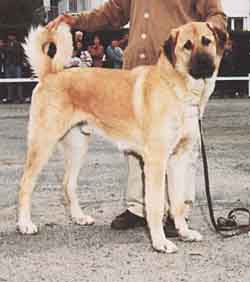 VI. SUGÁR  -  HIBÁK
érzelmesség
 érzékiség 
 fanatizmus
 megszállottság
türelmetlenség
szélsésőges, vak hőstisztelet, odaadás
értelem megvetése
túlérzékenység
 ingerlékenység
VII. SUGÁR       „szépség”
Fenntartás nélkül imádja a természet szépségét
A művész „a szépség látnoka”
                - ráébreszt a szépségre
A szépség extázisa - A szépség maga Isten
         (átéli az egyetemes lényiség iránti hálát,
           akinek életében életünket éljük.)
A szépség szemlélése finomítja a szemlélő tudatát. („katharzis” – belső megszépülés, béke és erő áramlik belénk)
VII. SUGÁR       „szépség”
A szépség megteremtése széppé teszi   magát a cselekvőt is.
 Szépség = a tökéletes cselekvés nyugalma hangban, színben, formában
 Tisztaságszeretet 
 Kapcsolat a szépséggel – szertartásos formákon keresztül (zene, szín, illat…)
Mágia - eszközök, szavak, cselekedetek –szándékkal
	- áhitat + formákban rejlő szépség méltánylása
VII. SUGÁR       Jellemző állata: a macska
VII. SUGÁR  -  HIBÁK
hivalkodás, hencegés 
 lelkiismeretlenség
 hatalom és hivatal szeretete
 az emberek játékszerként való használata
 formalizmus, gépiesség a szertartásokban
hajlam a fekete mágiára, varázslatra, alsóbb szintű mesterkedésekre
HA MŰKÖDIK…
HA TANÍT…
A MŰVÉSZETBEN…
„SOKFÉLE
ÚTON JÖNNEK
ÉNHOZZÁM…
S ÉN MINDEN
ÚTON ELÉJÜK 
MEGYEK,
MERT AZ
ÖSVÉNY,
AMELYEN 
JÖNNEK…
MINDEN
IRÁNYBÓL,
AZ 
ENYÉM.”